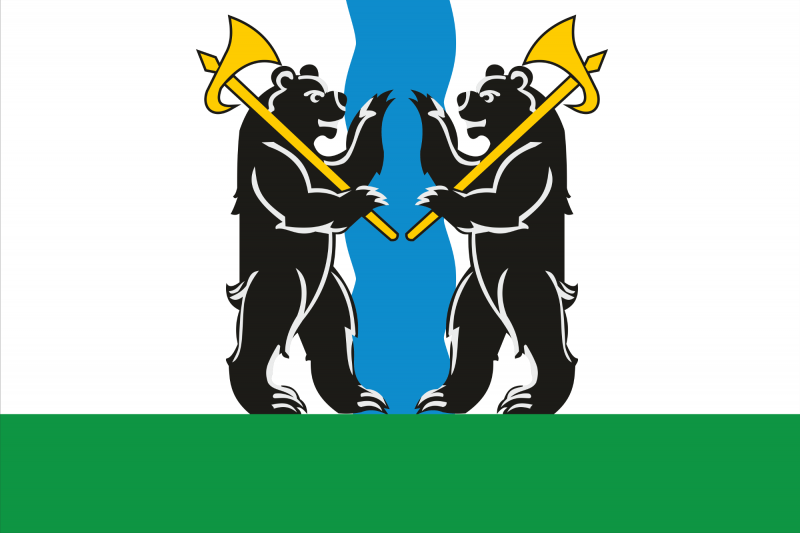 Ярославский                            Облпотребсоюз
«Экономический эффект и преимущества развития торговой деятельности от участия в региональном инновационном проекте 2015 года Дорожная карта -1, на примере Потребительского общества Лесная Поляна»
Ярославская областьПотребительское общество «Лесная Поляна».
Численность обслуживания населения, чел                                 18 100

Совокупный объем деятельности за 2014 год (млн.,руб.)             402

Объем розничного товарооборота (млн.,руб.)                                  344

Среднемесячный оборот (млн.,руб.)                                                      29
2
Ярославская областьПотребительское общество «Лесная Поляна».
Количество магазинов  –     31 шт.

Кафе                                   –        1 шт.
3
Ярославская областьПотребительское общество «Лесная Поляна».
Все магазины разного формата. 
Реализуем как продовольственные, так и не продовольственные группы товаров.
4
Ярославская областьПотребительское общество «Лесная Поляна».
Так же, на площадях предприятия общественного питания, производим продукцию собственного производства.
5
Ярославская областьПотребительское общество «Лесная Поляна».
Участие в первом проекте «Автоматизация объектов торговли»
6
Ярославская областьПотребительское общество «Лесная Поляна».
Реализация проекта «Дорожная карта»
- Облпотребсоюзом, проведены   организационные мероприятия:
- Представлена презентация, категорийным менеджером Ярославского облпотребсоюза;

 Далее приступили  к внедрению мероприятий:
письменно уведомили, Ярославский облпотребсоюз, о передаче полномочий по заключению договоров, определению условий поставки и ассортименту,  категорийному менеджеру.

-  отправили уведомление всем действующим поставщикам, о данных изменениях и необходимости перезаключения договоров  категорийным менеджером Ярославского облпотребсоюза.
7
Ярославская областьПотребительское общество «Лесная Поляна».
С 1 апреля 2015 года, мы стали одним из участников проекта «Дорожная карта»

Итог работы в данном проекте, за период: 01.04.2015 по 30.07.2015 года:
- Подписано  30 контрактов, по которым осуществляется отгрузка продукции на единых условиях, для всей «пилотной» группы. 80% поставок  продукции осуществляются поставщиками, в каждую торговую точку Потребительского общества. 
- Конкурентоспособность с сетями
- Снижение закупочных цен до 15%
- Получение дополнительных скидок в цене, на период акции  от 10 до 20%
- Получение ретро бонуса, за данный период, в сумме 732 000 руб.








 С июня  2015 года, по 15 договорам поставки, осуществляется контроль условий (входная цена, поставка от согласованного поставщика) с помощью «программного продукта».
8
Ярославская областьПотребительское общество «Лесная Поляна».
Специалистом ИТ отдела облпотребсоюза, разработана  и внедрена  инструкция для оператора потребительского общества:

 «Для осуществления контроля за поставщиками и ценами будет включен соответствующий механизм в ТКПТ8.
Необходимо назначить в каждом райпо человека, выполняющего функцию оператора райпо. Оператор райпо будет нести ответственность за документы, которые будут проведены в ТКПТ8 под правами пользователя "директор".

Основные принципы работы:
На стороне ЯрОПС на основании прайс-листа поставщика оператор ЯрОПС формирует прайс-лист поставщика и далее протокол согласования цен в ТКПТ8 в областной базе. 
С обменами протоколы уходят в райпо.
На стороне райпо подразумевается работа двух пользователей, "директор" - без ограничений (оператор райпо), "товаровед" - с контролем за ценами и поставщиками – оператор магазина.
Для проведения документа поступления товара, для которого существует протокол согласования, а так же товар и поставщик участвуют в проекте, задействуется учетная запись "товаровед" - штатный режим работы.
Документ поступления не проведётся, если цена товара отличается от цены протокола более чем на 10 копеек в большую сторону.
Документ поступления не проведётся, если поставщик не соответствует поставщику, указанному в соответствующем протоколе согласования.
Для проведения документа поступления товара, для которого отсутствует протокол согласования, задействуется учетная запись "директор".
9
Ярославская областьПотребительское общество «Лесная Поляна».
Обязанности оператора райпо
 
Уметь пользоваться компьютером на уровне продвинутого пользователя, офисными программами. Уметь пользоваться электронной почтой, телефоном, скайпом, а так же удалённым доступом к базам магазинов своего райпо. Уметь делать скриншоты, при необходимости  делать фото товаров, уметь передавать эти файлы по электронной почте.
Осуществлять помощь и обучение товароведов магазинов своего райпо удалённо и по телефону.
Контролировать протоколы согласования, быть в курсе того, какие поставщики контролируются и примерный ассортимент товаров этих поставщиков. При возникновении вопросов немедленно связываться с инженером ИТ, либо категорийным менеджером. 
В случае, если накладная не проводиться под правами товароведа, проанализировать, что за поставщик, что за товар, есть ли на этот товар протокол согласования. Исходя из этого провести документ под своими правами беря на себя соответствующую ответственность, либо не принимать товар от поставщика, если этот товар закреплён в соответствующем протоколе согласования за другим поставщиком либо цена не соответствует согласованной цене. При возникновении вопросов немедленно связываться категорийным менеджером. 
Формировать приходные накладные и прочие документы, а так же необходимые отчёты в магазинах своего райпо при помощи удалённого rdp доступа к базе своего райпо, с целью уменьшения ошибок, вносимых товароведами магазинов.
10
Ярославская областьПотребительское общество «Лесная Поляна».
11
Ярославская областьПотребительское общество «Лесная Поляна».
12